Системы нелинейных уравнений с двумя неизвестными
Учитель МБОУ «ООШ №26» г. Энгельс
 Еремеева Елена Борисовна
Способы решения
Способ подстановки.
1) В линейном уравнении выразить одну переменную (х) через другую(у).
2) Во второе уравнение подставить полученное выражение (……) вместо х и решить его.
3) Если у = …, то х = …..
Ответ: (х;у)
Пример
х – у = 7;
ху = 18.
Решение: 1) х – у = 7,
                        х = 7 + у.
2) ху = 18,
    (7 + у)у= 18,
     7у +     = 18,
           + 7у – 18 = 0,
                       и 
3) Если              , то х = 7 + у = 7 + 2 = 9
     Если                   , то х = 7 + у = 7 + ( - 9)= - 2.
                  Ответ:  (9; 2)     и     ( - 2; - 9)
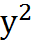 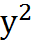 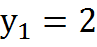 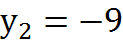 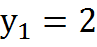 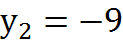 С помощью теоремы, обратной теореме Виета
х + у =    ,
ху =      .
Решение:  Сумма корней квадратного уравнения равна второму коэффициенту приведённого квадратного уравнения взятого с противоположным знаком, а произведение корней – свободному числу.
Решим уравнение        –       +      = 0
                                              …     и
    Ответ: (      ;     )    и  (      ;     )
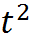 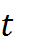 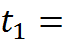 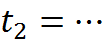 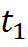 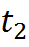 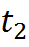 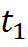 С помощью ФСУ
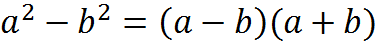 1) Разложить на множители по формуле одно из уравнений.
2) Вместо одной из скобок подставить число.
3) Решить систему способом сложения.
                              ,                       +                        /                     
                                
                                          ,                   2х =       /     + 
                                ;
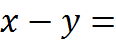 /
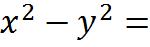 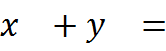 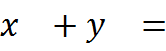 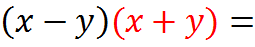 /
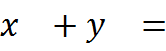 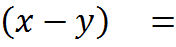 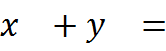 С помощью ФСУ
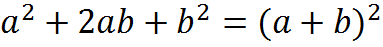 ;
   ух =        .
Домножим на два обе части второго уравнения и сложим уравнения системы.
                            ,
   2 ху = 2
                                         +2
                                        + 2
                                        + 2 
            Решаем ДВЕ системы способом подстановки.
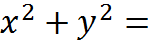 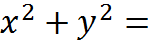 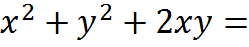 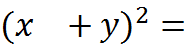 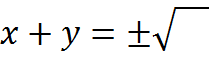 Пример
Домножим на 2 обе части уравнения



                               Сложим уравнения системы.



                           и
 Решаем системы способом подстановки.
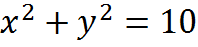 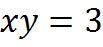 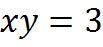 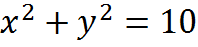 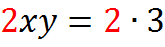 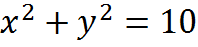 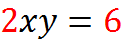 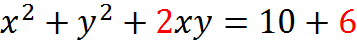 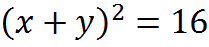 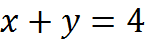 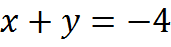 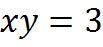 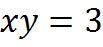 1)

2)




Если                 ,  х = -4 +1 = -3
Если                 , х = -4 + 3= -1
Ответ: ( - 3; - 1)  и ( - 1; - 3)
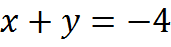 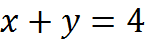 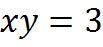 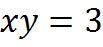 1 ) 
 
2)




Если              , х = 4 – 1 = 3
Если              , х = 4 – 3 = 1
Ответ: (3;1) и (1;3)
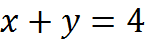 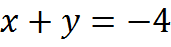 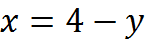 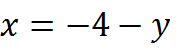 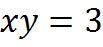 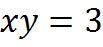 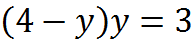 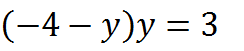 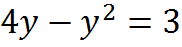 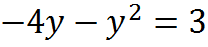 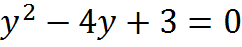 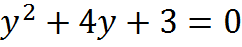 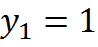 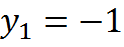 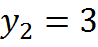 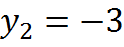 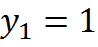 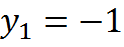 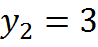 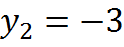